SCSEP Program Compliance and Data Validation
New Project Director Training
June 18, 2024
Compliance Contacts:
Brandon Williams, Compliance Analyst
bwilliams@workforceinclusion.org or 301-547-1951


Terry Reynolds, Director, Quality Assurance & Compliance
treynolds@workforceinclusion.org or 202-316-0491
2
Goals for today:
Explain the difference between Annual Compliance Review, Data Collection and Data Validation
Why does SCSEP collect so much data?
Identify the documents needed when collecting data
Prepare you for the Annual Compliance & Data Validation functions
3
Annual Program Compliance
The review will focus on the following:  
• Ensuring all Center subgrantees comply with the Department of Labor policies and procedures, SCSEP Programmatic Assurances, the Center’s SCSEP Policy and Procedure Manual and the Sponsor Agreement  
• The Center will provide a summary of findings and identify any corrective actions and/or required follow-up
4
DOL requirements
DOL requires that National Grantees share copies of tools prior to compliance reviews). 
• PY2023 Compliance Monitoring Tool (Center Staff will use this tool to review your compliance)  
• PY2023 Participant File Review Checklists for both Active and Inactive Job Seekers (Center Staff will use these checklists to review your Job Seekers and Host Agency files)
5
The Compliance Review
The compliance review will include:  
• A sample review of Job Seekers records, that the Center will select.  We will review approximately 10% of your modified authorized slots, with a minimum of seven participant files.  
• Reviewing your responses to the PY2023 SCSEP Pre Monitoring Compliance Questionnaire
Requested documents will be securely uploaded to the Center’s Share file folders, by the Project Director or designee.
6
Data Collection - Definition
The Center through its subgrantees collects a variety of data on:
 participant demographics

characteristics

performance measures

then enters this data in GPMS, the DOL national data base

Data collection is governed by ETA administrative issuances (e.g., Training and Employment Guidance Letters, Data Collection and Data Validation Handbooks, GPMS data collection forms)
7
Data Collection
GPMS forms/Intake/Orientation
Eligibility/Income/Age/Residence/Employment Status
MIN Validation forms
Assessments and IEPs
Not considered Data Collection per se…..

There are often elements recorded on Assessment and IEPS that documents other data….such as poor employment history/prospects; poor education history; transportation issues; and poor health or substance abuse issues
8
Data Validation - Definition
SCSEP DV – is an efficient method for monitoring sub-grantees and local area data collection, reporting and performance
DV applies a standardized methodology, as guided by USDOL
Employment and Training Administration (ETA) is able to confirm the quality of the information 
Used to assess the effectiveness of the SCSEP Program

Matches data collected by you, against source documents and allows the Center the opportunity to correct any identified problems.  Data Validation looks at the Data Elements collected:  Business Records, Confirmation of signatures, Detailed Case Notes and Participant or Third Party Attestations
9
Data Validation
Data Validation is all about, falling back – we will get into the timing shortly
What we can expect, sometime in the fall, GPMS will be closed, so that DOL can draw the Data Validation Sample
Talk about Sample size and # of Elements to be reviewed for each sub
In past years we had the samples end of November or early December.   This current year (PY2023) Data Validation was skipped
10
Timing of Data Validation
SCSEP Eligibility Validation
Timing of Data Validation
SCSEP Performance Validation
Data Validation Requirements
The Center receives the sample from DOL
Analyzes the sample and creates worksheets to be used to complete Data Validation
The Center will create a Webinar or otherwise communicate to subgrantees expectations regarding Data Validation 
Notifies the subgrantees of how to upload documents to Share file
This communication will be individual emails from the Compliance Team with a deadline of when documents are to be uploaded
13
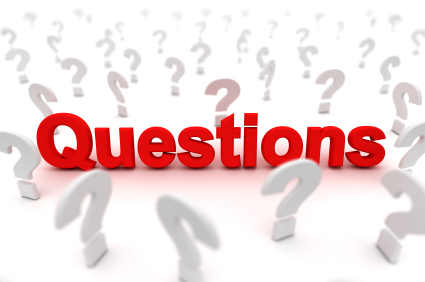 Questions After This Training?
Brandon Williams bwilliams@workforceinclusion.org 
or 301-547-1951
or Terry Reynolds treynolds@workforceinclusion.org
 or  202-316-0491
Thank you for your attention this afternoon